Проценување и мерење должина
Второ одделение
линијар
Мерки за должина
Да се потсетиме
милиметар mm 
сантиметар cm = 10 mm
 метар m = 100 cm
2
Колку сантиметри покажуваат дадените метра?
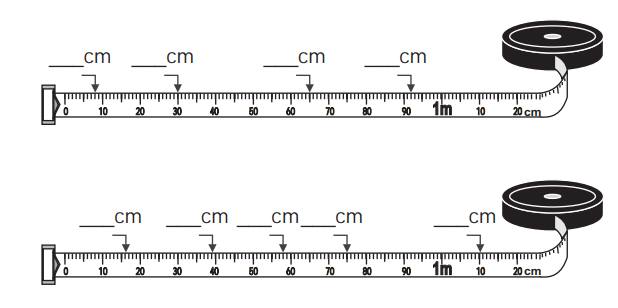 8
30
65
92
16
39
58
75
110
3
Нестандардни мерки
Нештата може да ги мериме и со нестандардни мерки, како што се: педа, гума, молив, ...
Измери колку е широка тетратката користејќи нестандардна мерка по твој избор.
Измери колку е долга твојата рака користејќи нестандардна мерка гума.
Измери колку е долго твоето стапало користејќи нестандардна мерка молив.
Подготвени?
4
Проценување и мерење
Процени, а потоа измери во сантиметри со помош на линијар.
ПРОЦЕНА
МЕРЕЊЕ
НАСПРОТИ
5
Проблемски задачи
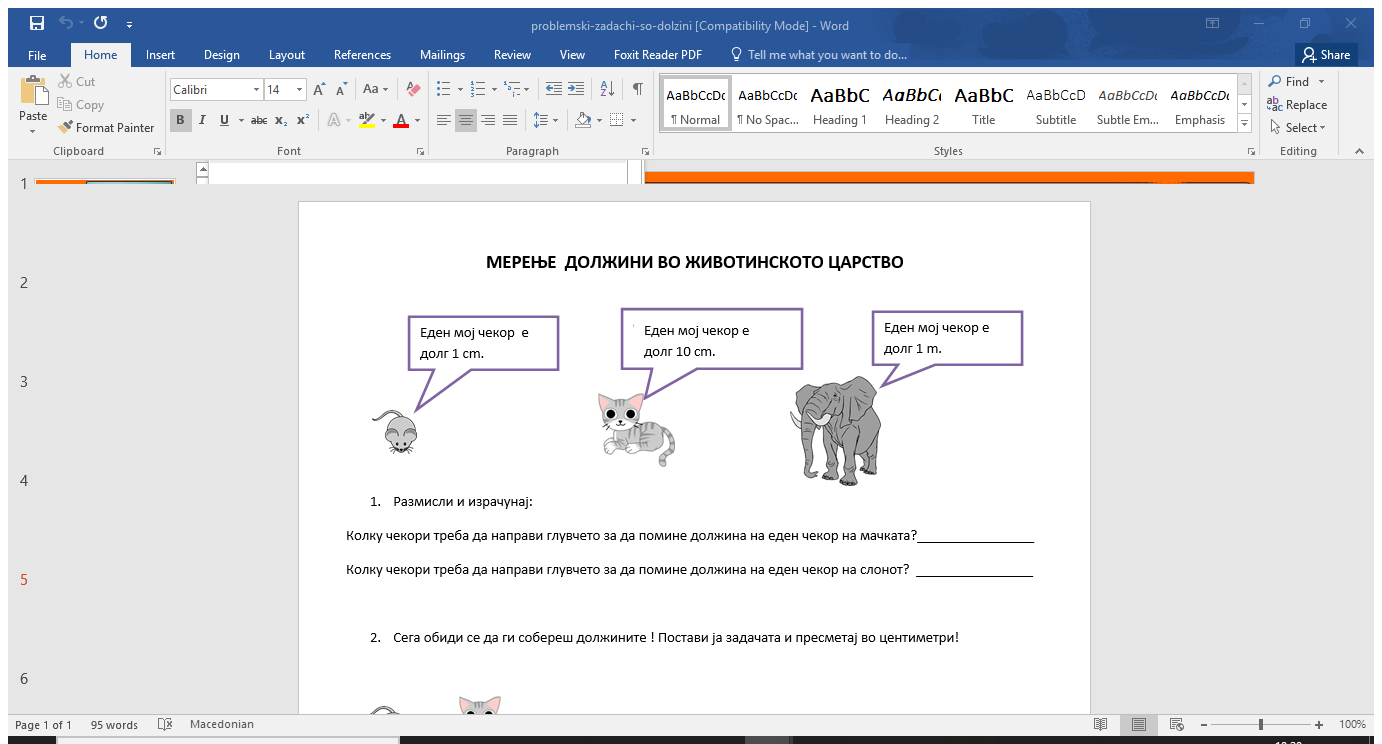 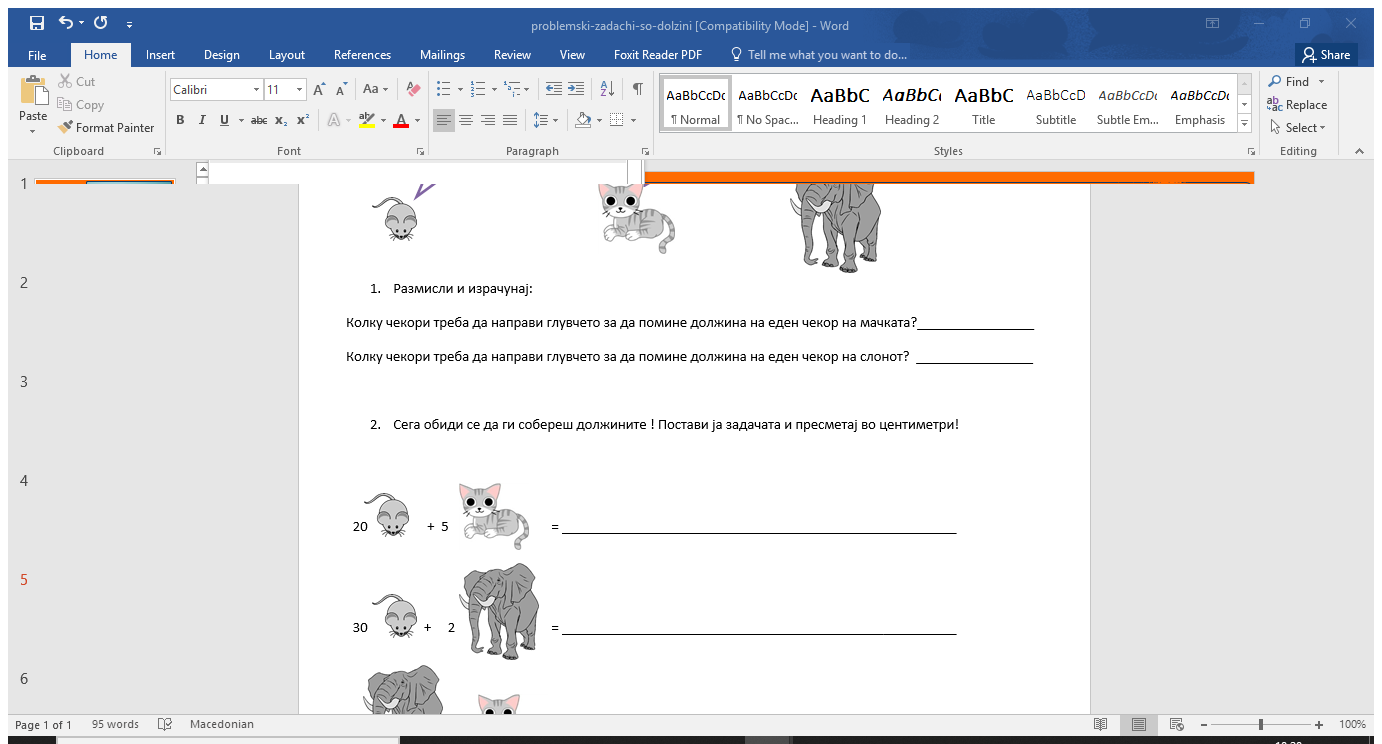 Колку чекори треба да направи глувчето за да помине должина на еден чекор на мачката?
20 + 50 = 70 cm
Колку чекори треба да направи глувчето за да помине должина на еден чекор на слонот?
30 + 200 = 230 cm
6
Состави задача
Според дадената слика состави текстуална задача и реши ја.
7
Large image slide
FUNKY TUNES
Ајде да играме
Игра 1
Игра 2
8